Politické instituce a modely vládnutí v ČR
Koalice II.
Koaliční vládnutí
Volební koalice
Vládní koalice
Pověření sestavením vlády
Koaliční vyjednávání
Většinové X menšinové vlády
Programová shoda
Proporcionalita portfolií a jejich obsahové rozdělení
Osobní vztahy
Stabilita vládních koalic
Koheze poslaneckých klubů
Stabilita vzorců koaliční spolupráce
Rozpad koalic
Úřednické vlády
Volební koalice
V ČR nejsou na celostátní úrovni kvůli institucionálním překážkám příliš časté
Čtyřkoalice
Září 1998
Smlouva mezi KDU-ČSL, ODA, US a DEU
Společný postup proti ODS a ČSSD
Reakce na opoziční smlouvu
Spolupráce v senátních a komunálních volbách
Změna volebního zákona 2000
Sloučení US a DEU
Sněmovní volby 2002
Vyloučení ODA, kandidatura KDU-ČSL a US-DEU jako Koalice (14,27 %)
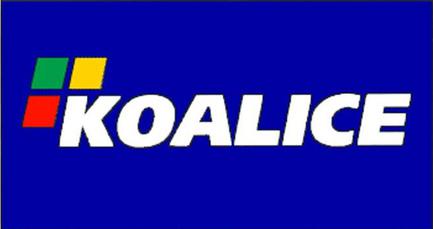 Proces sestavování vlády
Předsedu vlády jmenuje prezident
Vláda musí do 30 dnů požádat PSP o vyslovení důvěry vládě
Nadpoloviční většina přítomných poslanců
Prezident má dva pokusy pro jmenování předsedy vlády
Pokud oba selžou, přechází pravomoc na předsedu PSP
Poté může být PSP rozpuštěna
Vyslovení nedůvěry vládě
Nadpoloviční většina všech poslanců
Neformální aspekty sestavování vlády
Konzultace s prezidentem
Možnost neformálního pověření o koaličním vyjednávání
Požadavek dodání podpisů zákonodárců
V. Klaus, M. Zeman
Možnost jmenování premiéra bez předchozí dohody
Vláda v demisi
Většinou mezi 1. a 2. pokusem
Prezident otálí se jmenováním nového premiéra
Vládne bez důvěry PSP
Úřednické vlády
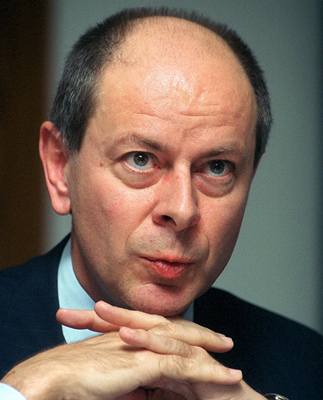 Často vysoká míra popularity
Josef Tošovský
1998
Jan Fischer
2009 – 2010
Jiří Rusnok
2013 - 2014
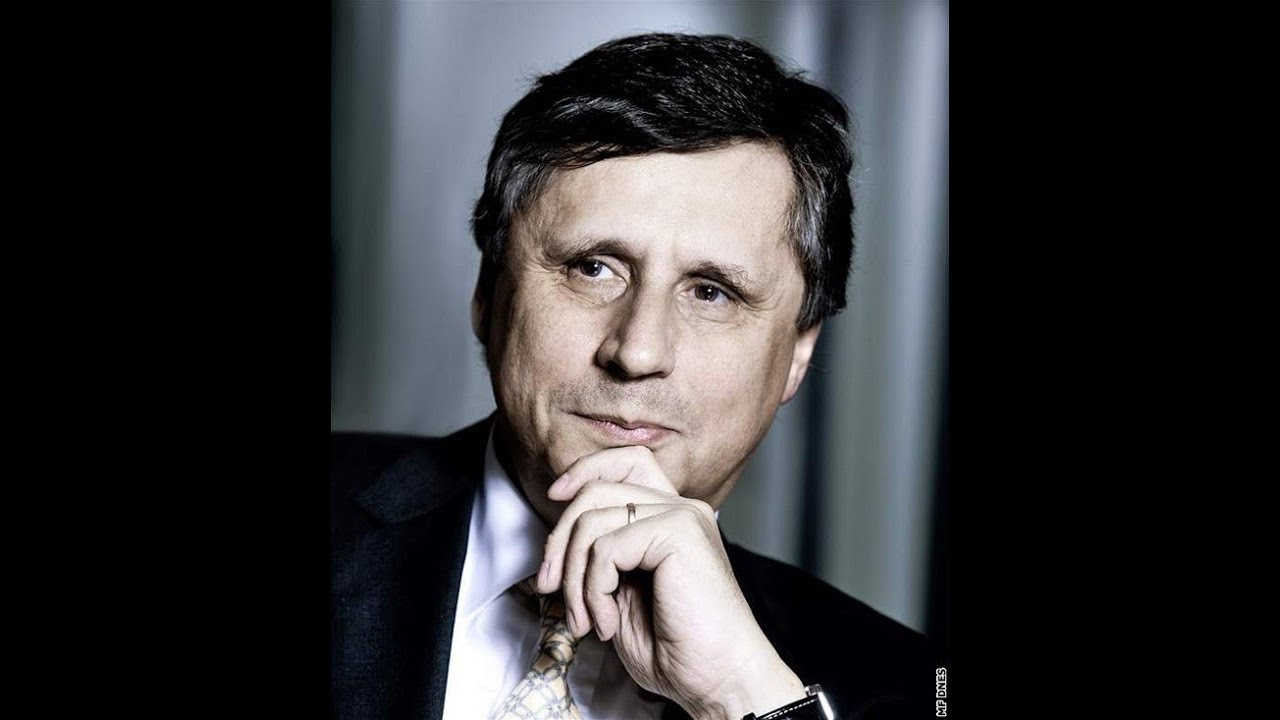 Počty mandátů
Role ideologie
Formování koalic
Kompozice vládních koalic
Index shody
Index shody
1996 - 1998
Vznik menšinové koalice
6 parlamentních stran
Přítomnost dvou anti-systémových
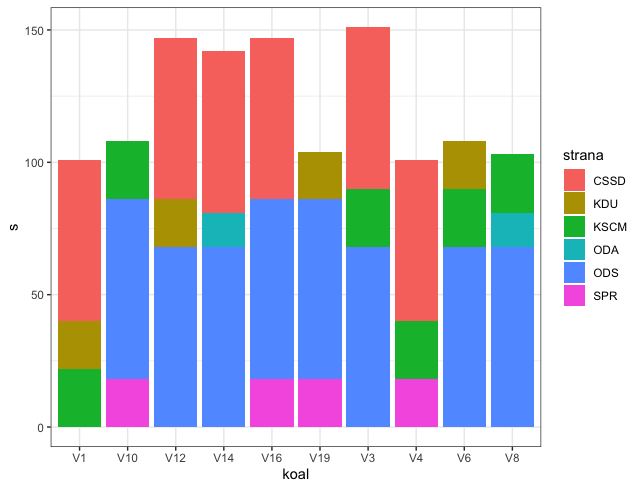 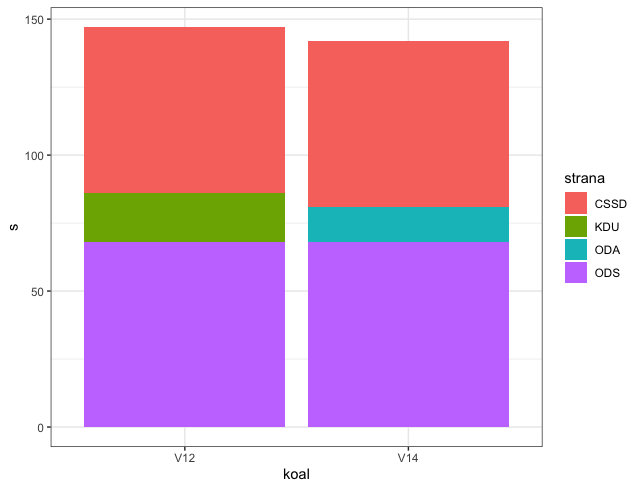 1996 - 1998
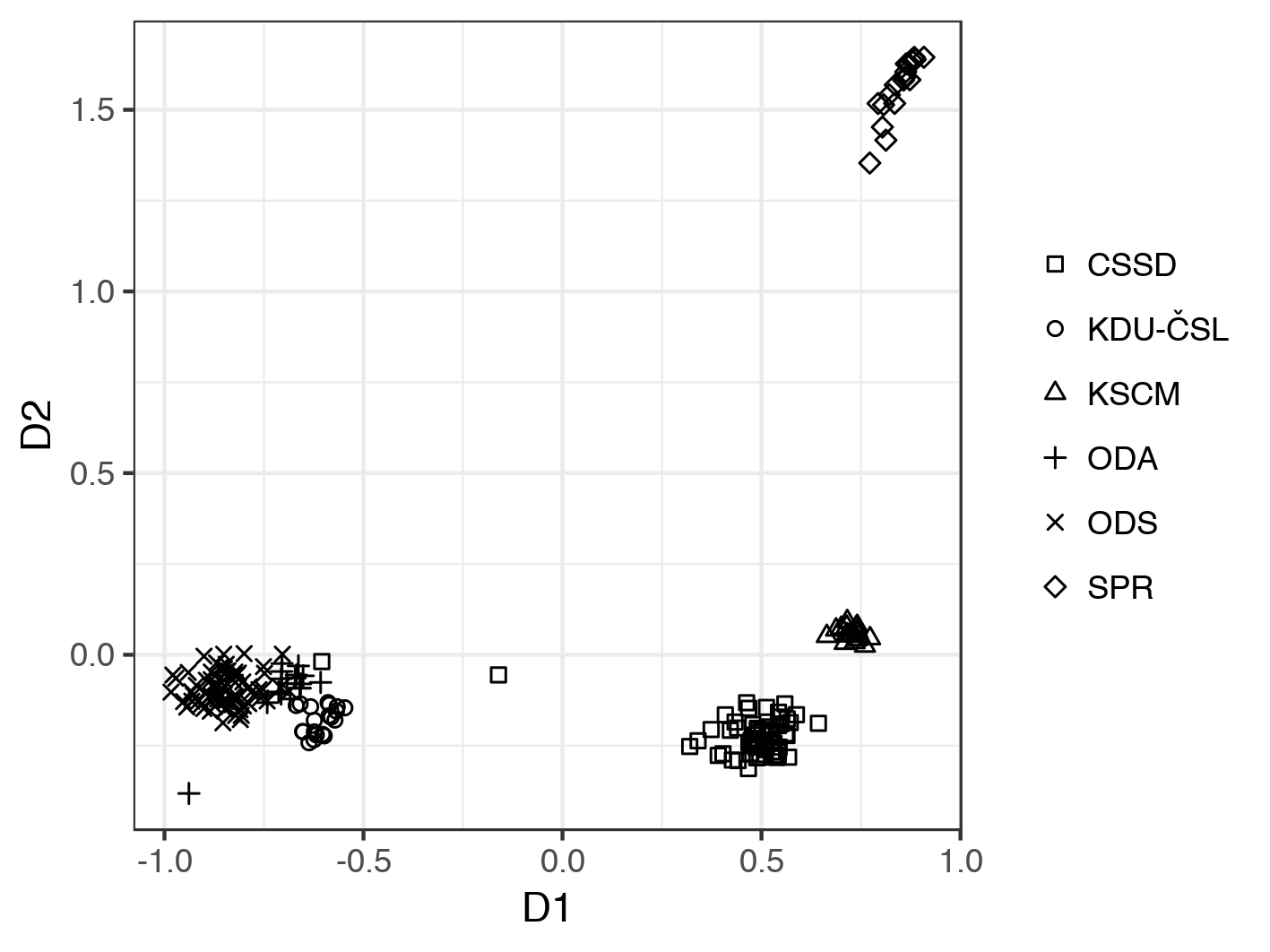 1998 - 2002
Opoziční smlouva
Reforma volebního systému
Předpoklad dlouhodobé spolupráce
Menšinová vláda ČSSD
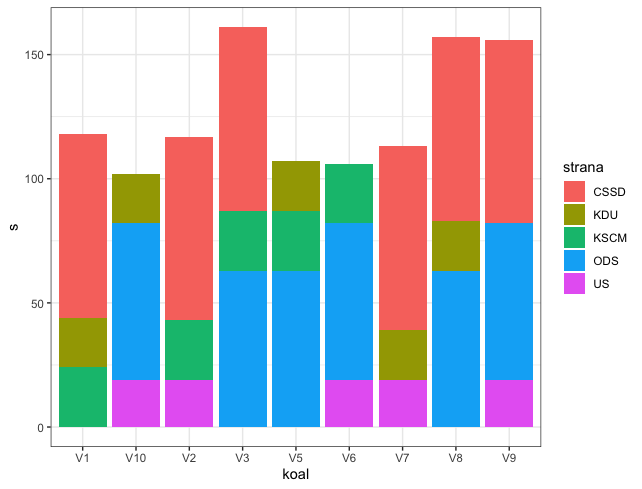 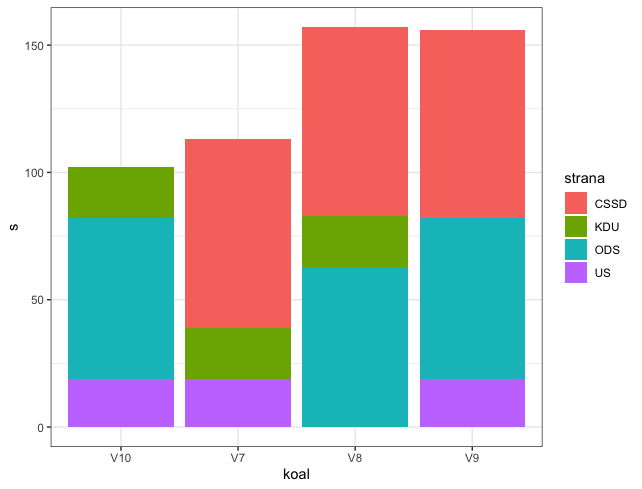 1998 - 2002
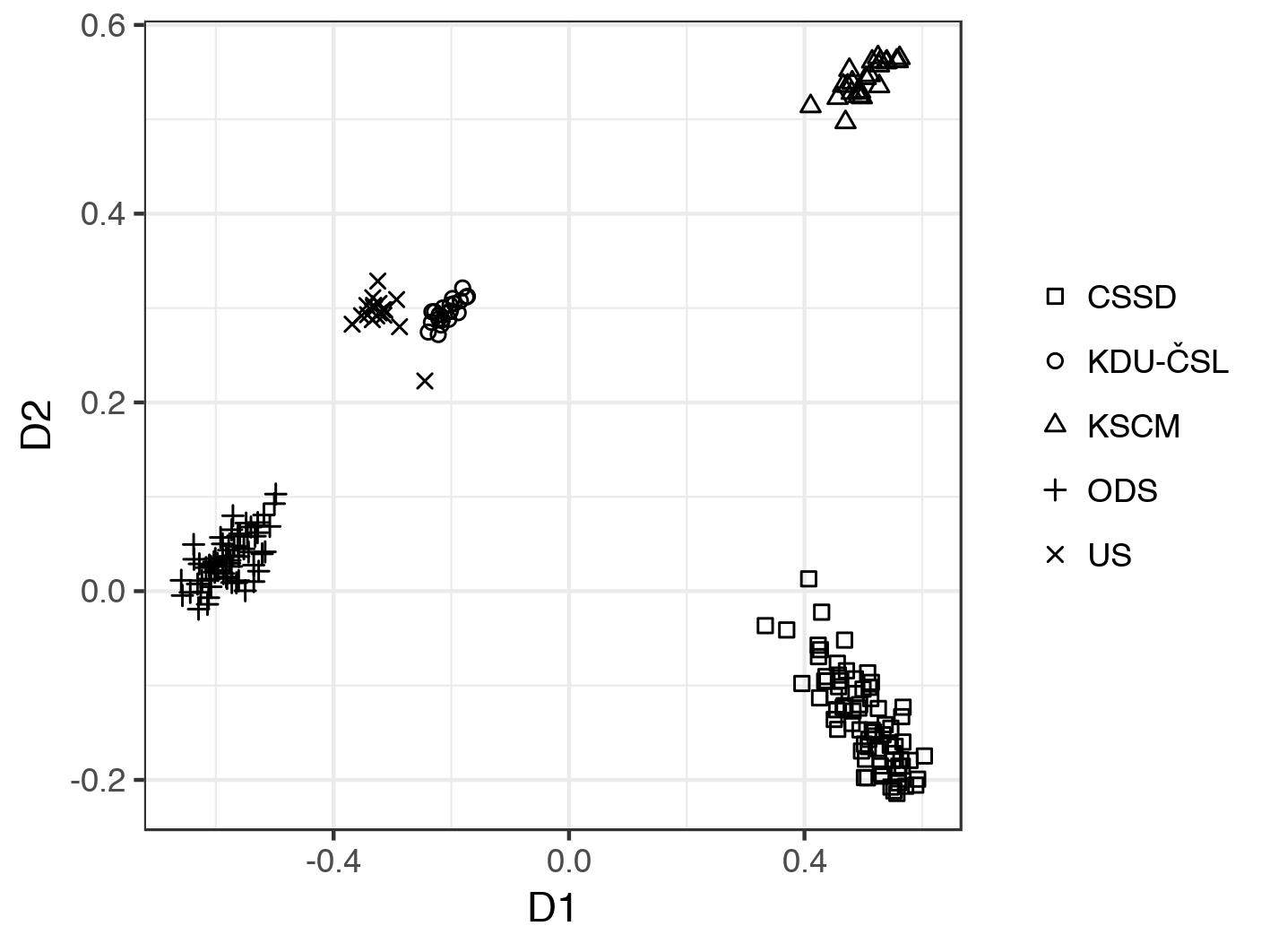 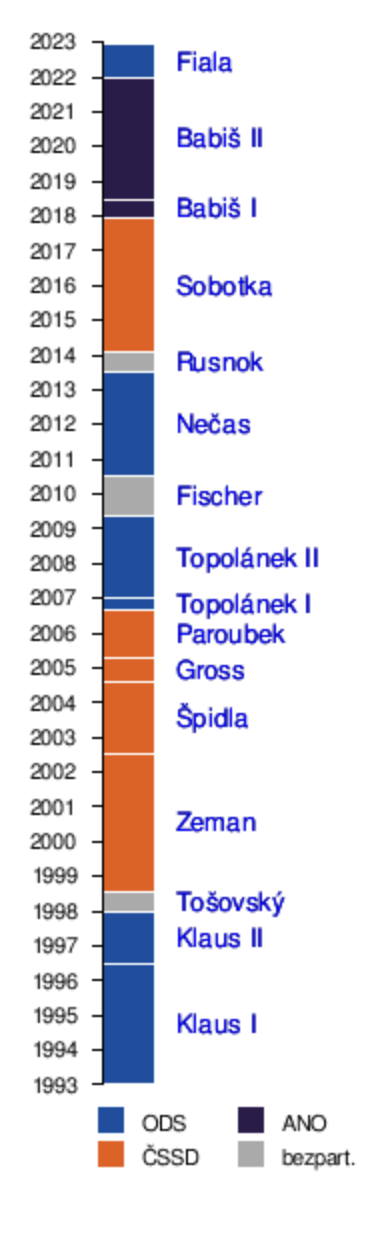 2002 - 2006
Většinová koalice
101
Špidla, Gross, Paroubek
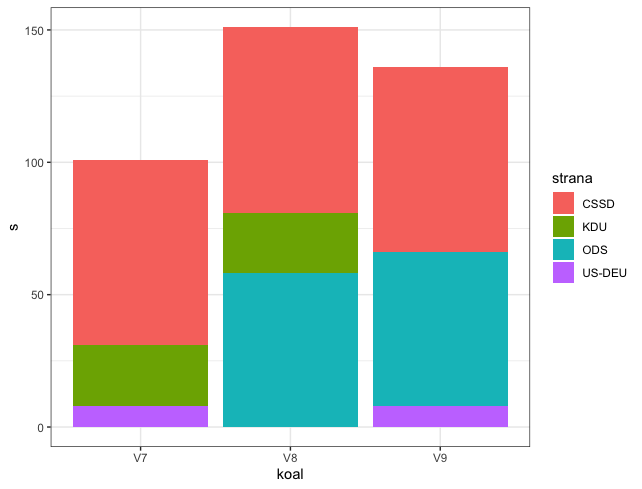 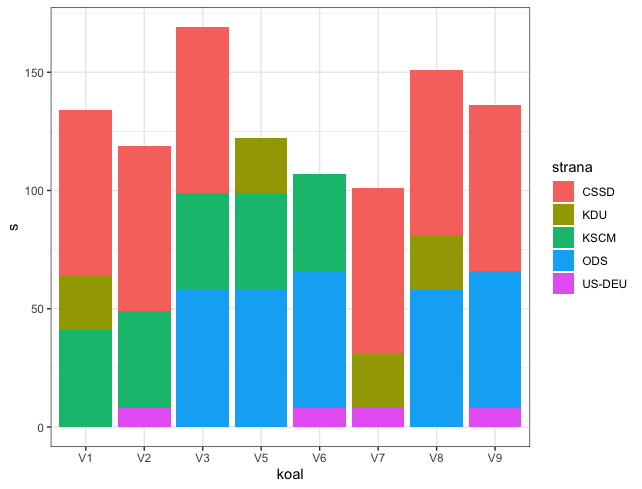 2002 - 2006
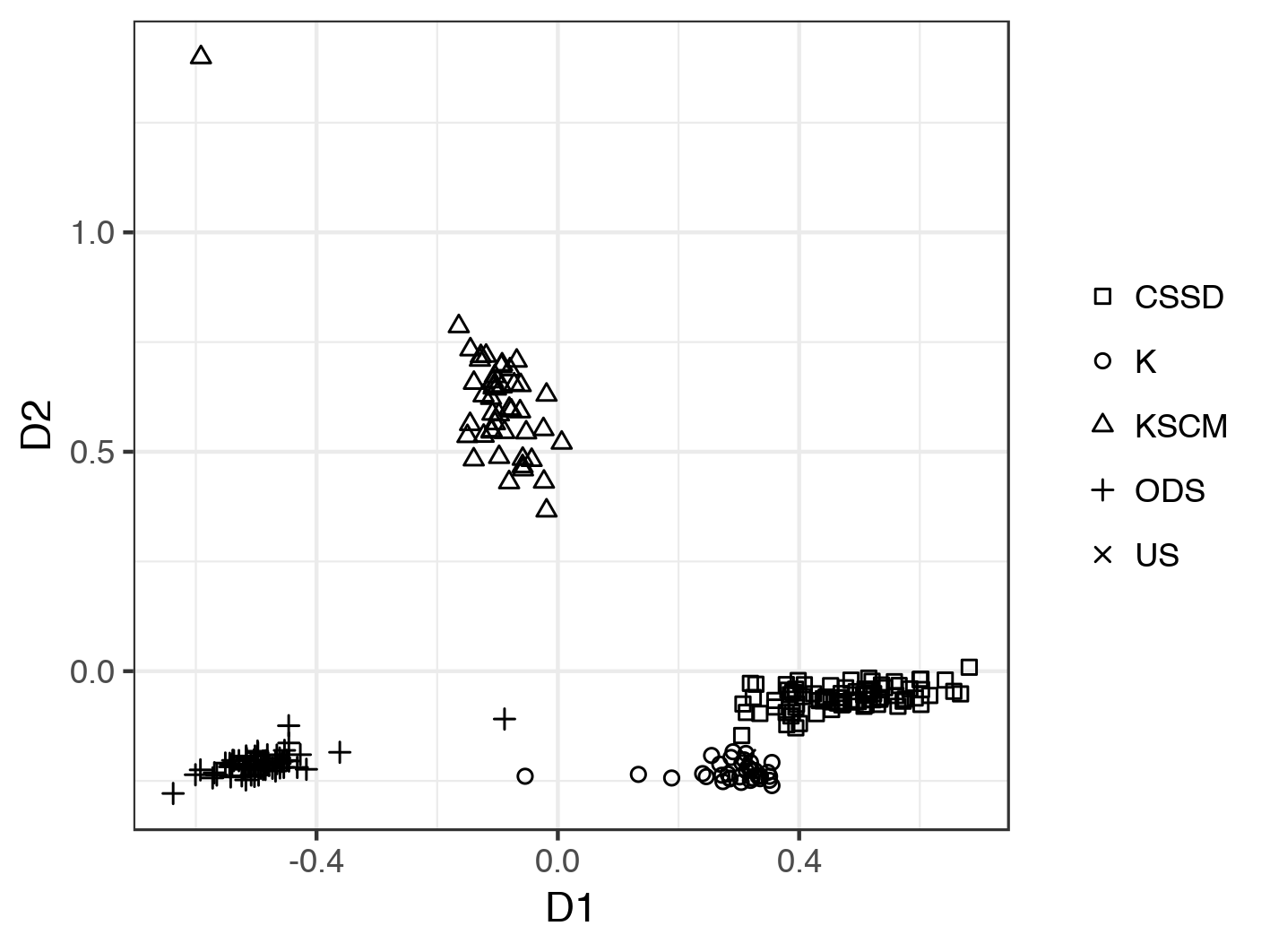 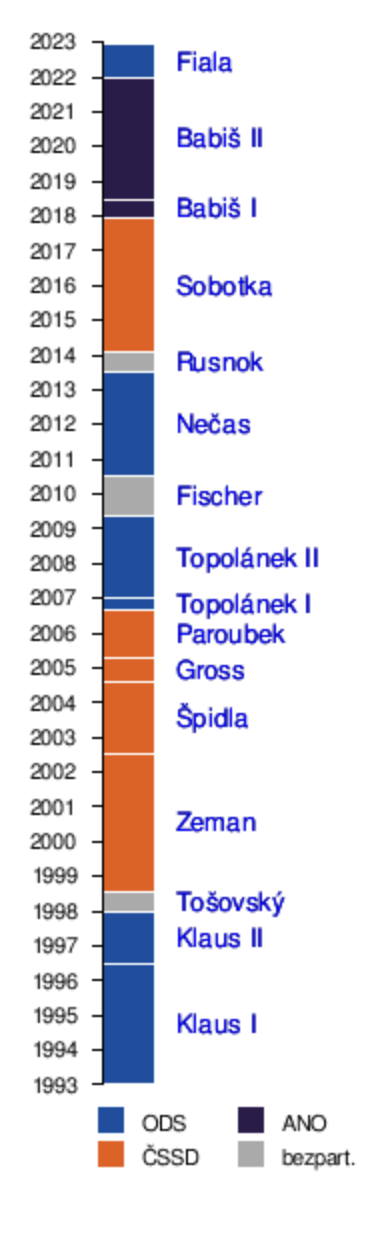 2006 - 2010
Nedostatek hlasů pro většinovou koalici
Topolánek
Neúspěšný pokus
Přeběhlíci z ČSSD (Melčák a Pohanka)
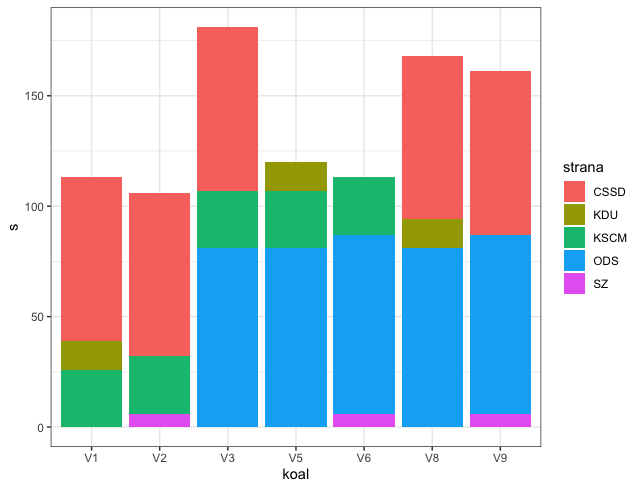 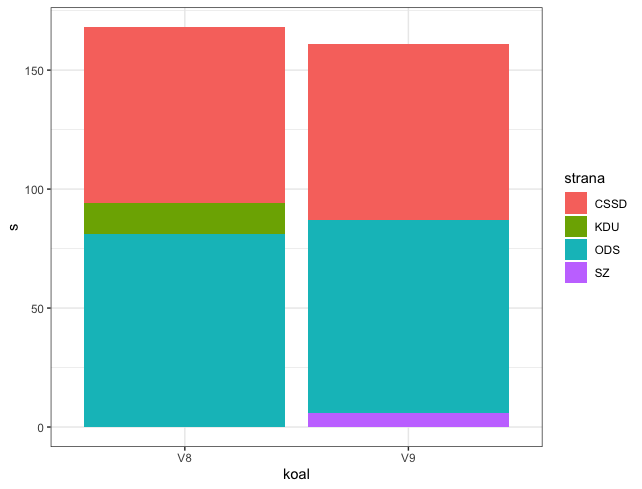 2006 - 2010
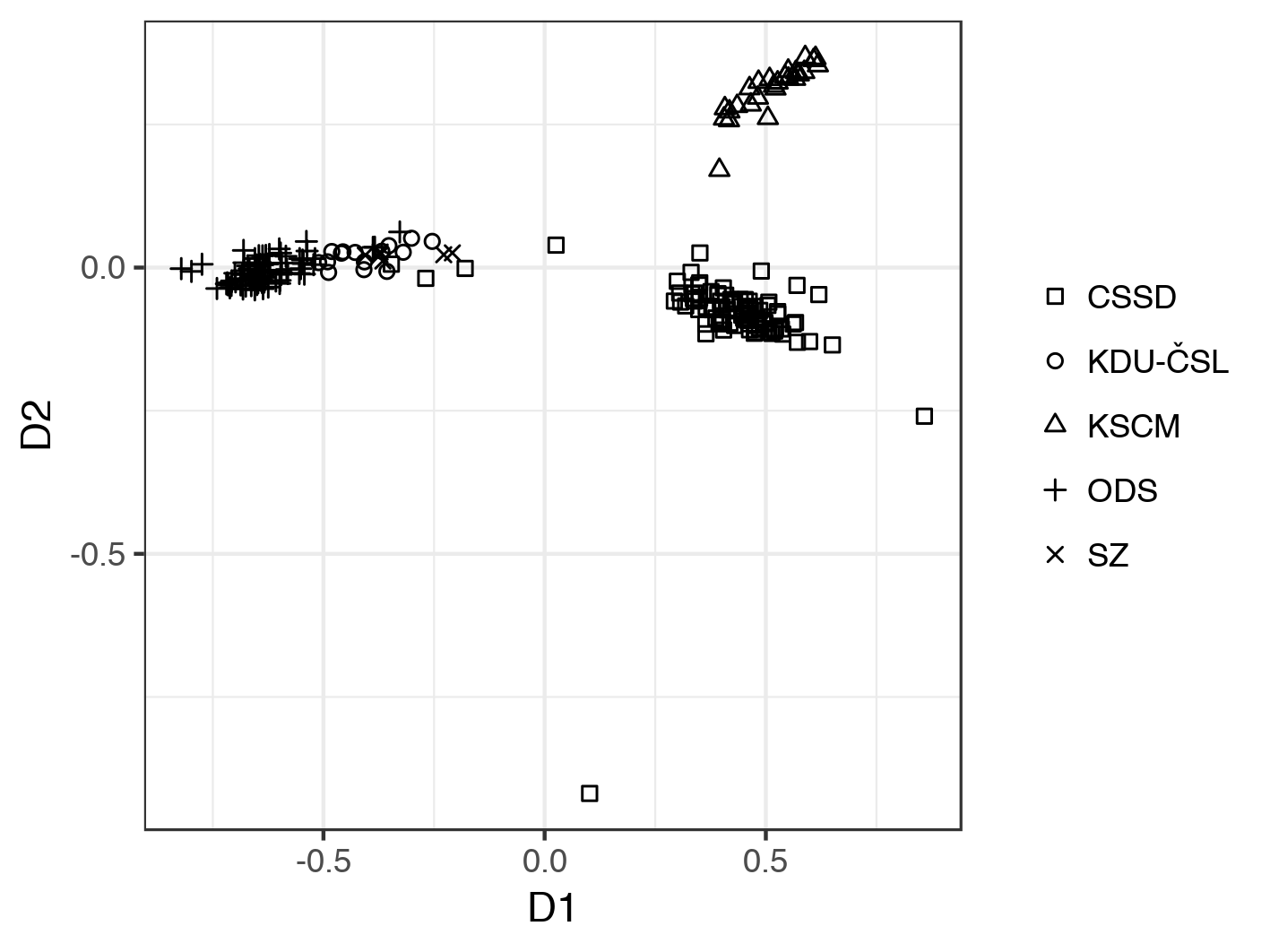 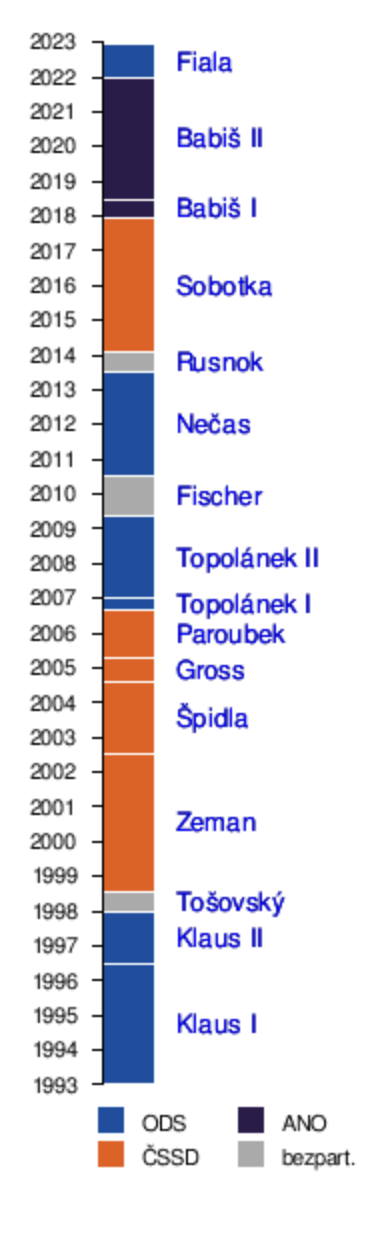 2010 - 2013
Úspěch nových stran
Změna rovnováhy sil
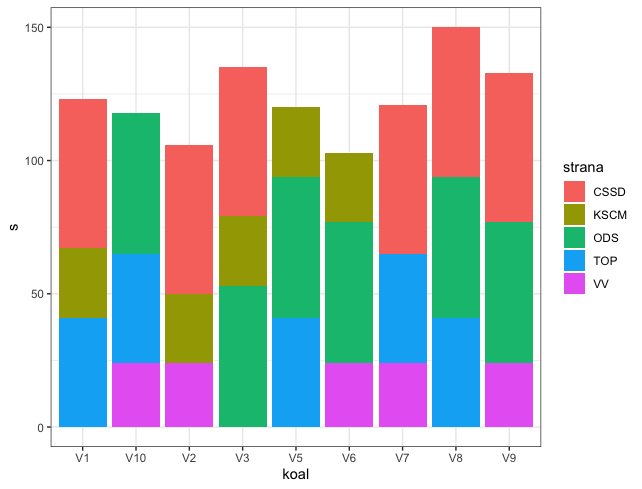 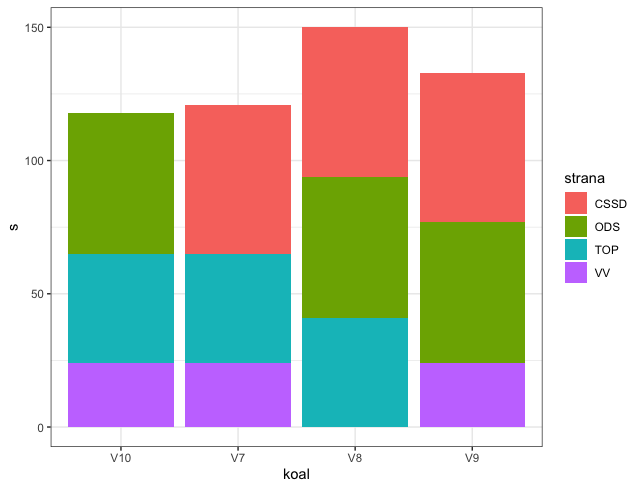 2010 - 2013
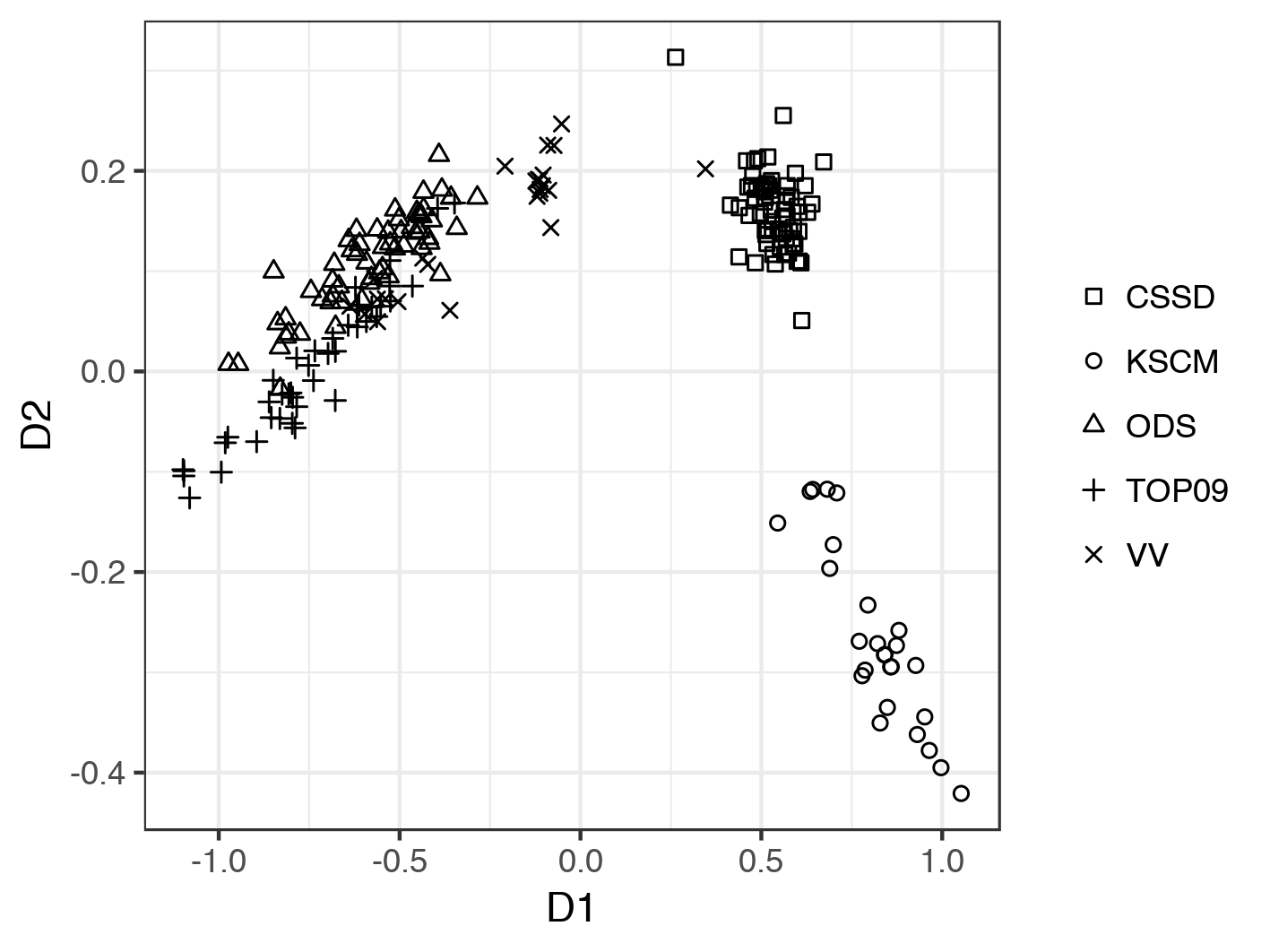 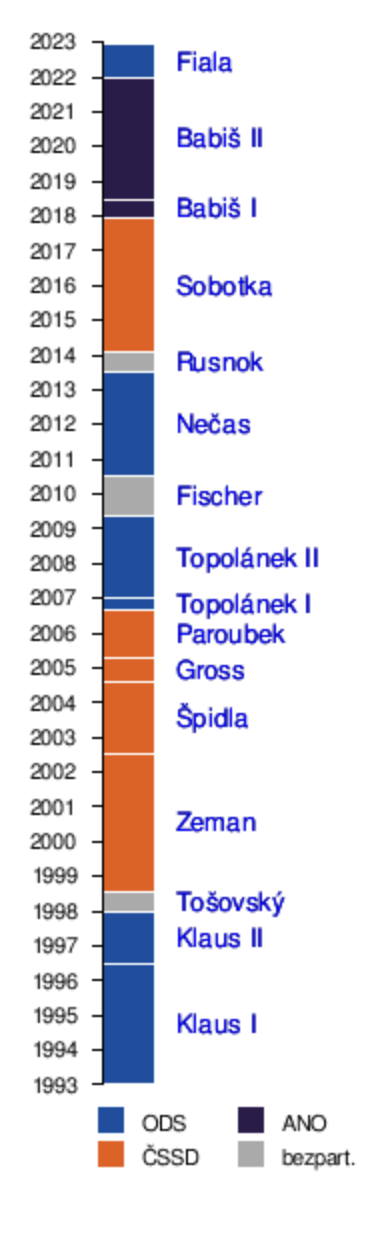 2013 - 2017
Propad volební podpory ODS
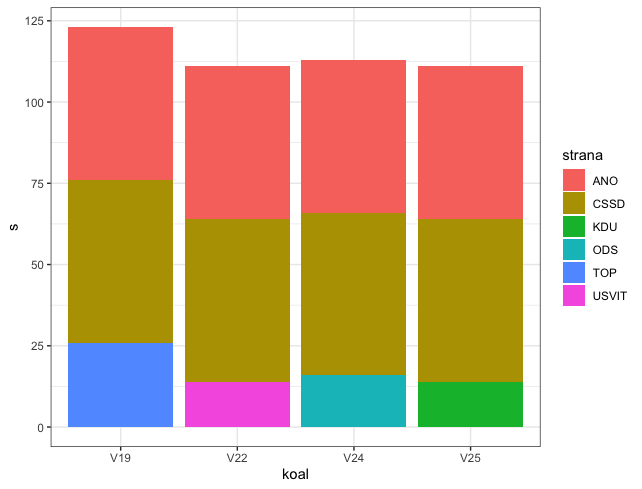 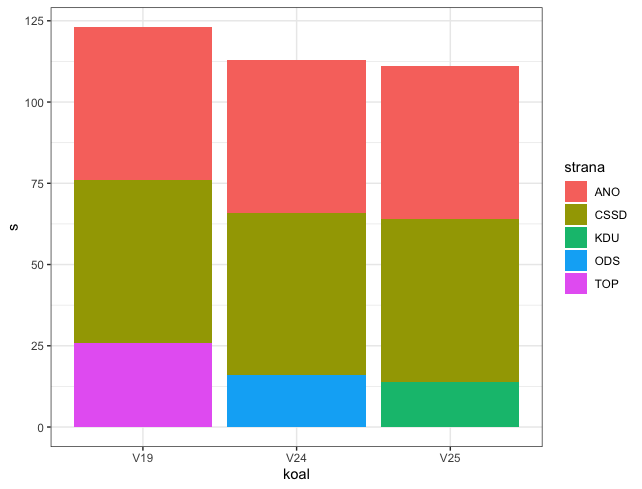 2013 - 2017
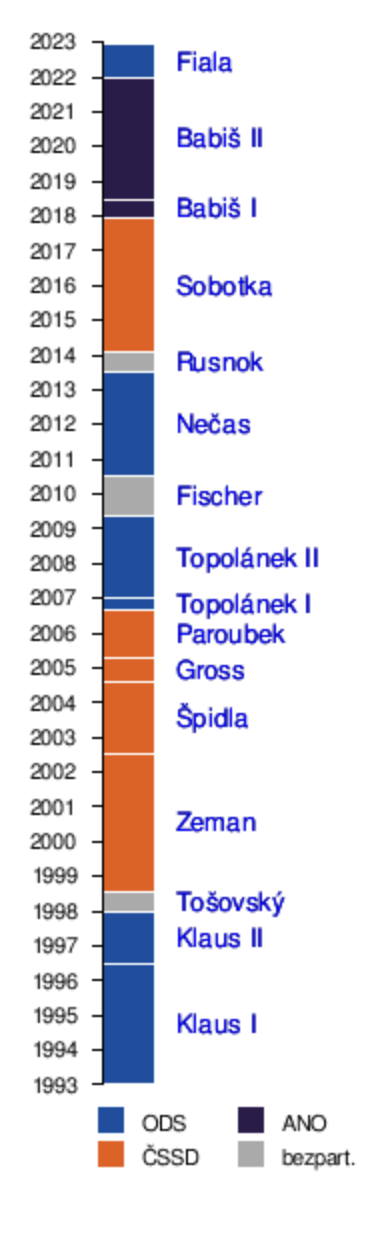 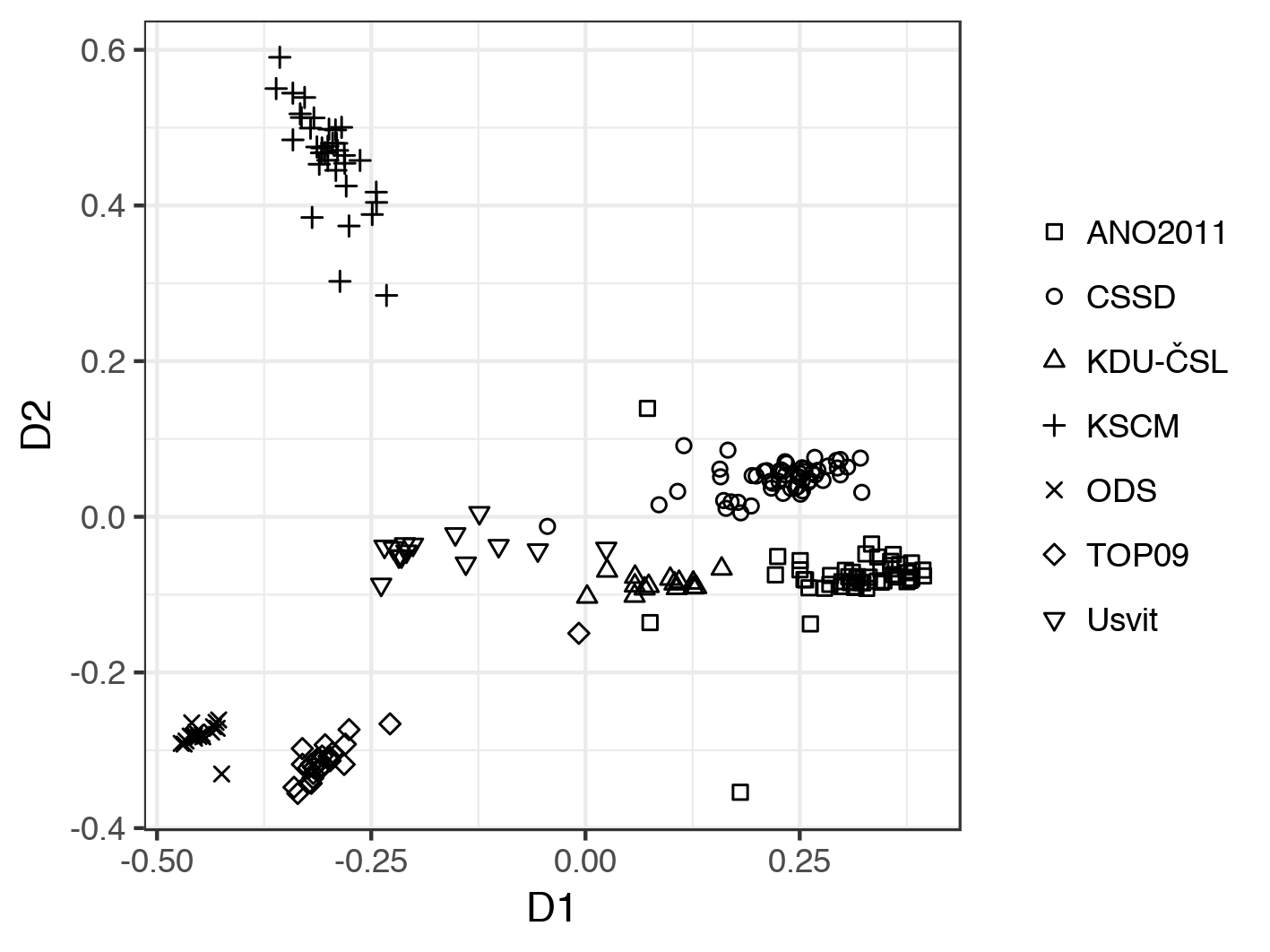 2017 - 2021
Výrazný nárůst fragmentace
Dominance ANO
Menšinová vláda
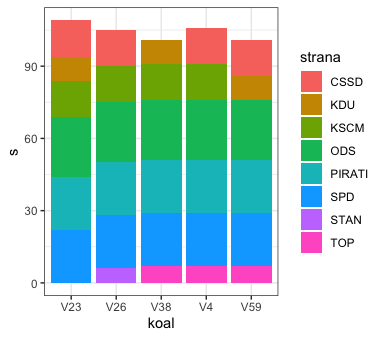 Institucionalizace stranického systému ČR